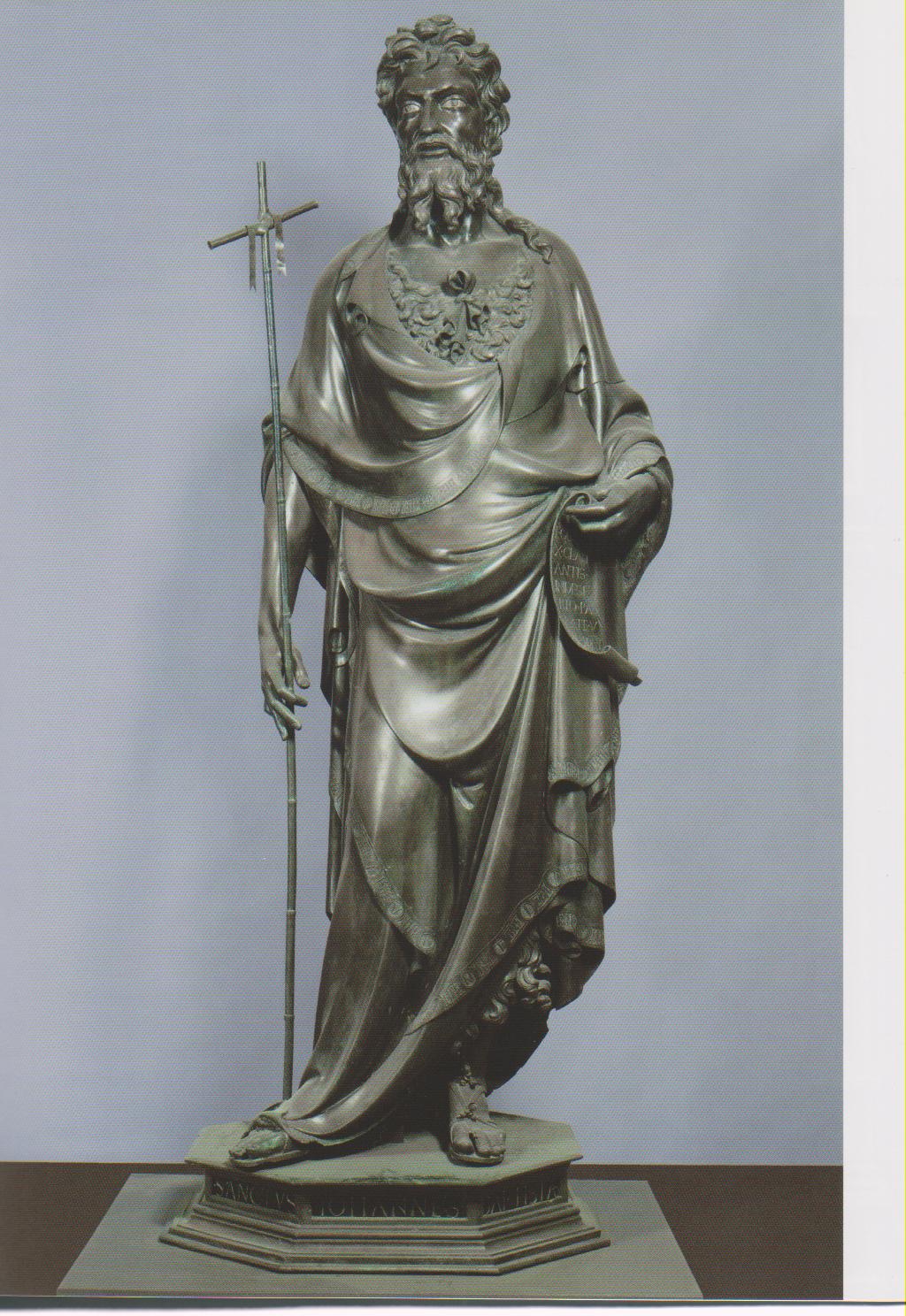 [Speaker Notes: Lorenzo Ghiberti, San Giovanni Battista, 1412-1416, bronzo, cm 255, Firenze, Museo di Orsanmichele,]
[Speaker Notes: Lorenzo Ghiberti, San Giovanni Battista, 1412-1416, bronzo, cm 255, San Giovanni battista, particolare, Firenze, Museo di Orsanmichele,]
[Speaker Notes: Lorenzo Ghiberti, San Giovanni Battista, 1412-1416, bronzo, cm 255, San Giovanni Battista, particolare, Firenze, Museo di Orsanmichele,]
[Speaker Notes: San Matteo, 1419-1423, bronzo, h. cm 270, Firenze, Museo di Orsanmichele]
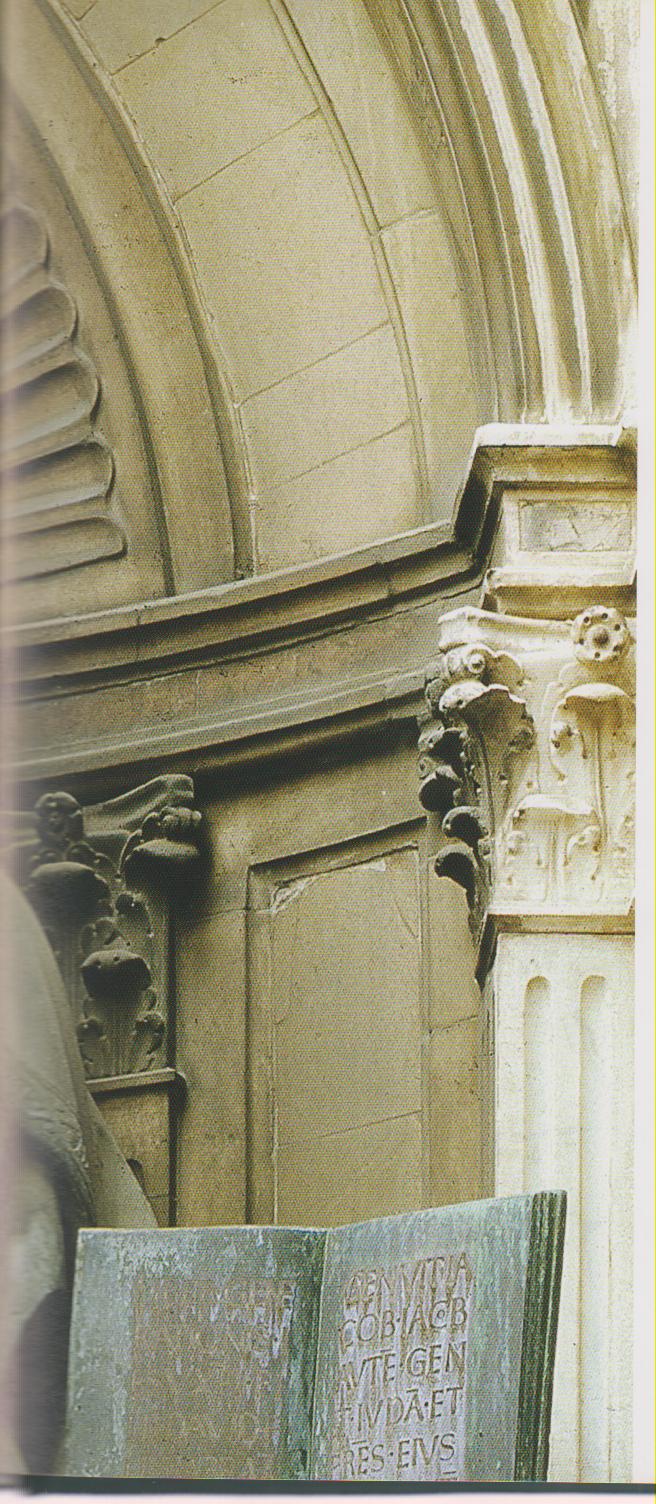 [Speaker Notes: San Matteo, particolare, 1419-1423, bronzo, h. cm 270, Firenze, Museo di Orsanmichele]
[Speaker Notes: San Matteo, particolare, 1419-1423, bronzo, h. cm 270, Firenze, Museo di Orsanmichele]
[Speaker Notes: San Matteo, particolare, 1419-1423, bronzo, h. cm 270, Firenze, Museo di Orsanmichele]
[Speaker Notes: Lorenzo Ghiberti, Santo Stefano, 1425-1429, bronzo, h. cm 230, Firenze, Museo di Orsanmichele]
[Speaker Notes: Lorenzo Ghiberti, Santo Stefano, 1425-1429, bronzo, h. cm 230, Firenze, Museo di Orsanmichele]
[Speaker Notes: Lorenzo Ghiberti, Santo Stefano, 1425-1429, bronzo, h. cm 230, Firenze, Museo di Orsanmichele]
[Speaker Notes: Lorenzo Ghiberti, Santo Stefano, particolare, 1425-1429, bronzo, h. cm 230, Firenze, Museo di Orsanmichele]
[Speaker Notes: Lorenzo Ghiberti, Santo Stefano, particolare, 1425-1429, bronzo, h. cm 230, Firenze, Museo di Orsanmichele]
[Speaker Notes: Lorenzo Ghiberti, Santo Stefano, particolare, 1425-1429, bronzo, h. cm 230, Firenze, Museo di Orsanmichele]
[Speaker Notes: Lorenzo Ghiberti, Santo Stefano, particolare, 1425-1429, bronzo, h. cm 230, Firenze, Museo di Orsanmichele]